Kenalan dulu, yuk...
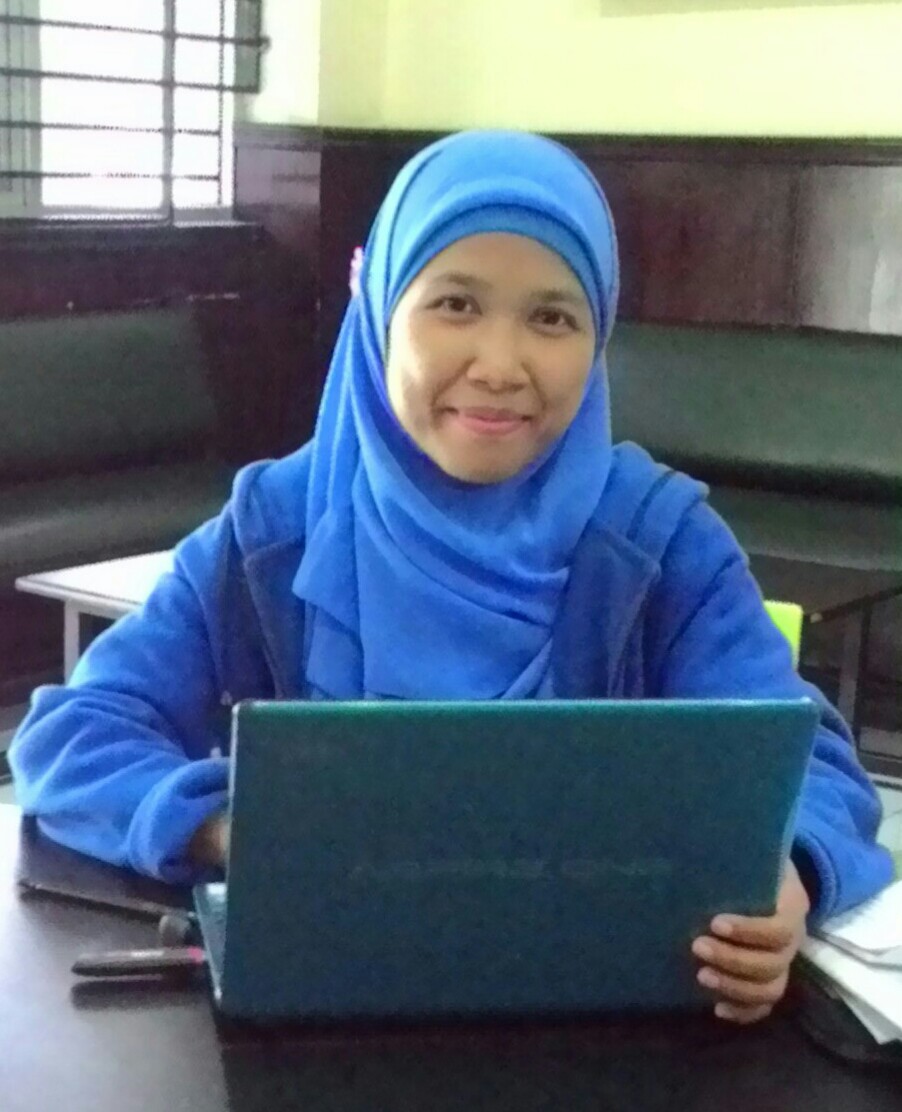 Khusnul Fatonah
Alumnus Universitas Negeri Jakarta, Fakultas Bahasa dan Seni, Jurusan Pendidikan Bahasa dan Sastra Indonesia

-Hobi: Membaca-

“Saya adalah seorang yang selalu ingin belajar dan mencoba hal-hal baru. Saya senang membaca, berdiskusi, dan bertukar pikiran tentang ilmu-ilmu baru”

-No. Hp: 0852-8643-2481
-E-mail: khusnulfatonah@gmail.com
-Alamat: Cipayung, Jakarta Timur-
KETERAMPILAN 
BERBAHASA INDONESIA
CAPAIAN PEMBELAJARAN:

Mahasiswa mampu memahami pengetahuan yang berkaitan dengan keterampilan berbahasa pada siswa sekolah dasar (SD)
Mahasiswa mampu mengimplementasikan empat keterampilan berbahasa pada siswa sekolah dasar (SD)
KEMAMPUAN AKHIR:

Mahasiswa mampu menjelaskan empat keterampilan berbahasa dan keterkaitan antara empat keterampilan berbahasa dengan materi pembelajaran bahasa di SD
Pengantar Mata Kuliah:
 
1. Empat Keterampilan Berbahasa

2. Keterkaitan antara empat keterampilan berbahasa dengan materi pembelajaran bahasa di SD
EMPAT KETERAMPILAN BERBAHASA
Keterampilan menyimak
Keterampilan berbicara
Keterampilan membaca
Keterampilan menulis
Empat keterampilan berbahasa tersebut lalu diaplikasikan pada pembelajaran bahasa Indonesia di sekolah dasar.
Manfaat menguasai empat keterampilan berbahasa
Hubungan antara keterampilan berbahasa yang satu dengan keterampilan berbahasa yang lain
Sekian 
dan Terima Kasih